general equilibrium
walrasian equilibrium: introduction
Economy 
= 
collection of agents with individual preferences 
+
 initial stocks (endowments) of commodities
+
technological opportunities
walrasian equilibrium: introduction
Endogeneize:

Commodity prices
Allocations
Production plans
Take as given:

Preferences
Endowments
Technological opportunities
walrasian equilibrium: introduction
4 cornerstones:

Perfect competition: agents are price-takers
Individual optimization: make consumption choices that are optimal given budget set
Rational expectations: agents use the right price in their calculations
Market clearing: on each market, supply = demand.
walrasian equilibrium: introduction
walrasian equilibrium: introduction
EDGEWORTH BOX
walrasian equilibrium: introduction
walrasian equilibrium: introduction
example: disequilibrium
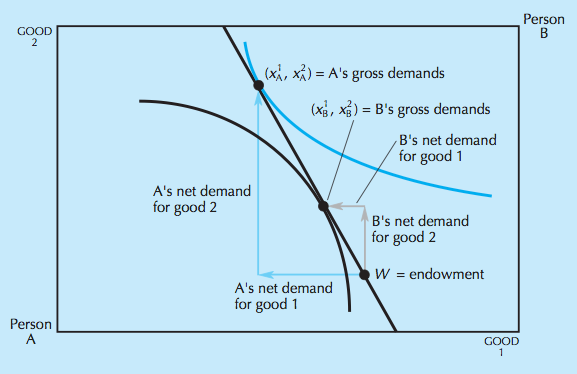 walrasian equilibrium: introduction
example: equilibrium
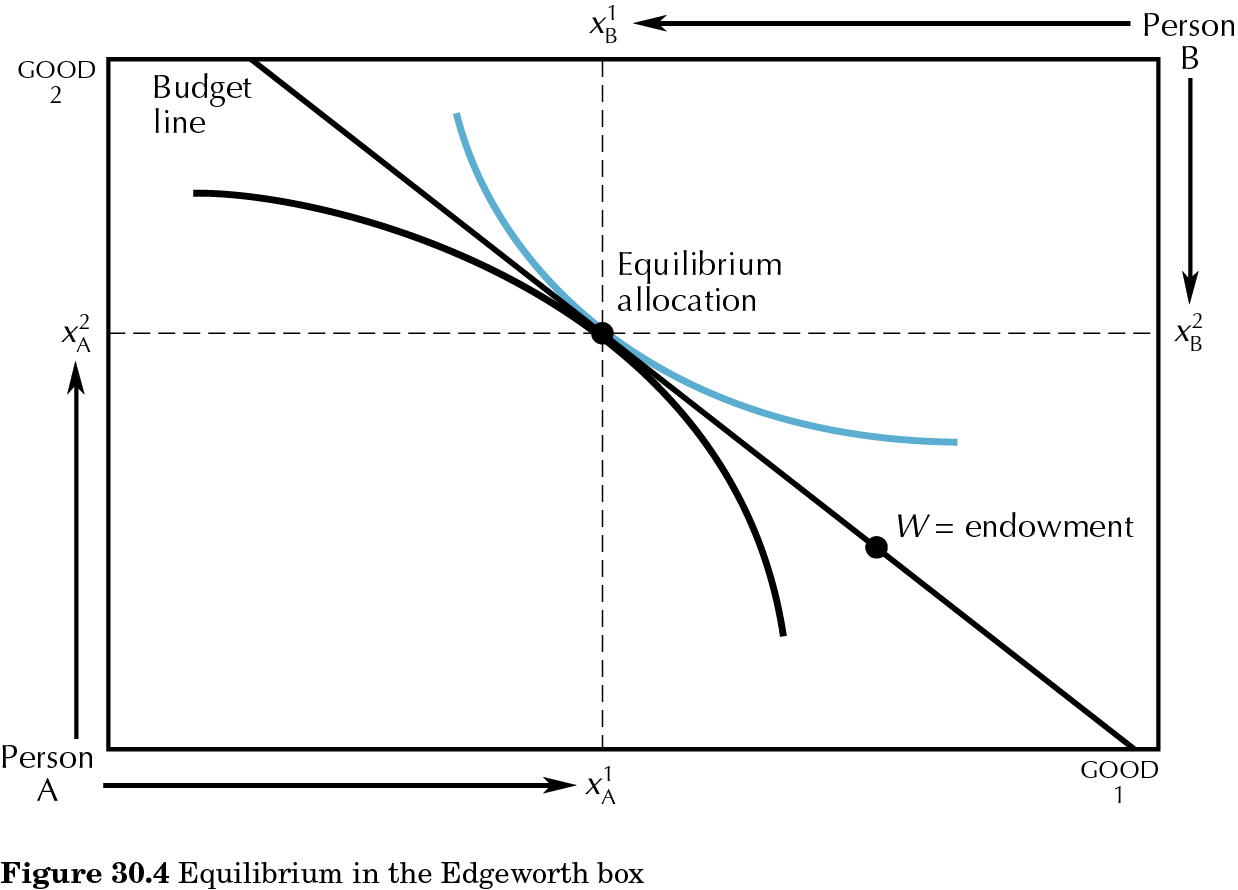 30.04
walrasian equilibrium: introduction
example
walrasian equilibrium: introduction
walrasian equilibrium: introduction
walrasian equilibrium: introduction
walrasian equilibrium: introduction
general equilibrium
formal model of walrasian exchange economy
formal model of walrasian exchange economy
[Speaker Notes: Can be relaxed – concave with > or =; or quasiconcave UCS is convex]
formal model of walrasian exchange economy
formal model of walrasian exchange economy
[Speaker Notes: Note that if pl=0, then xhl goes to infinity and eq prices must have p>>0; The set of equilibria depends on the properties of agg excess demand z(p)]
formal model of walrasian exchange economy
[Speaker Notes: Note that if pl=0, then xhl goes to infinity and eq prices must have p>>0; The set of equilibria depends on the properties of agg excess demand z(p)]
formal model of walrasian exchange economy
[Speaker Notes: Note that if pl=0, then xhl goes to infinity and eq prices must have p>>0; The set of equilibria depends on the properties of agg excess demand z(p)]
formal model of walrasian exchange economy
[Speaker Notes: Note that if pl=0, then xhl goes to infinity and eq prices must have p>>0; The set of equilibria depends on the properties of agg excess demand z(p)]
formal model of walrasian exchange economy
Existence Theorem 

Proof: remember Kakutani!

A convex-valued and upper hemicontinuous correspondence 
from a nonempty, compact and convex set into itself 

has a fixed point.
[Speaker Notes: Note that if pl=0, then xhl goes to infinity and eq prices must have p>>0; The set of equilibria depends on the properties of agg excess demand z(p)]
formal model of walrasian exchange economy
[Speaker Notes: Important for comparative statics]
formal model of walrasian exchange economy
general equilibrium
formal model of walrasian exchange economy
[Speaker Notes: Board: Proof]
formal model of walrasian exchange economy
[Speaker Notes: Board: Proof]
formal model of walrasian exchange economy
[Speaker Notes: Board: Proof]
formal model of walrasian exchange economy
[Speaker Notes: Board: Proof]
formal model of walrasian exchange economy
[Speaker Notes: Core implies efficiency. Moreover, coincides with contract curve in Edgeworth box]
formal model of walrasian exchange economy
Core properties of walrasian equilibrium


Proposition: Any walrasian equilibrium is in the core.

Core Equivalence Theorem (Debreu-Scarf 1963)
Under A1-A3, the walrasian equilibria will coincide with the core when the number of agents is large.
[Speaker Notes: Proof of proposition]
formal model of walrasian exchange economy
[Speaker Notes: Proof of equal treatment property; proof of theorem]
general equilibrium
walrasian private ownership economy
walrasian private ownership economy
walrasian private ownership economy
general equilibrium under uncertainty
general equilibrium under uncertainty
general equilibrium under uncertainty